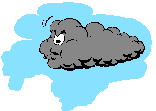 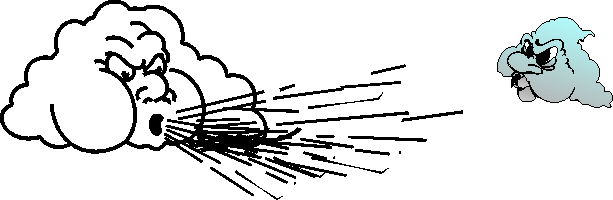 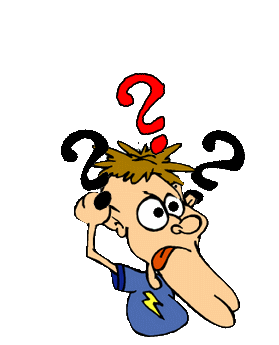 CAPITIS   TEMPESTAS
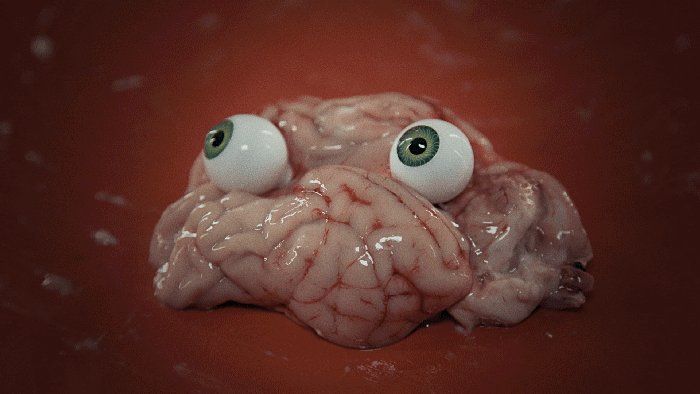 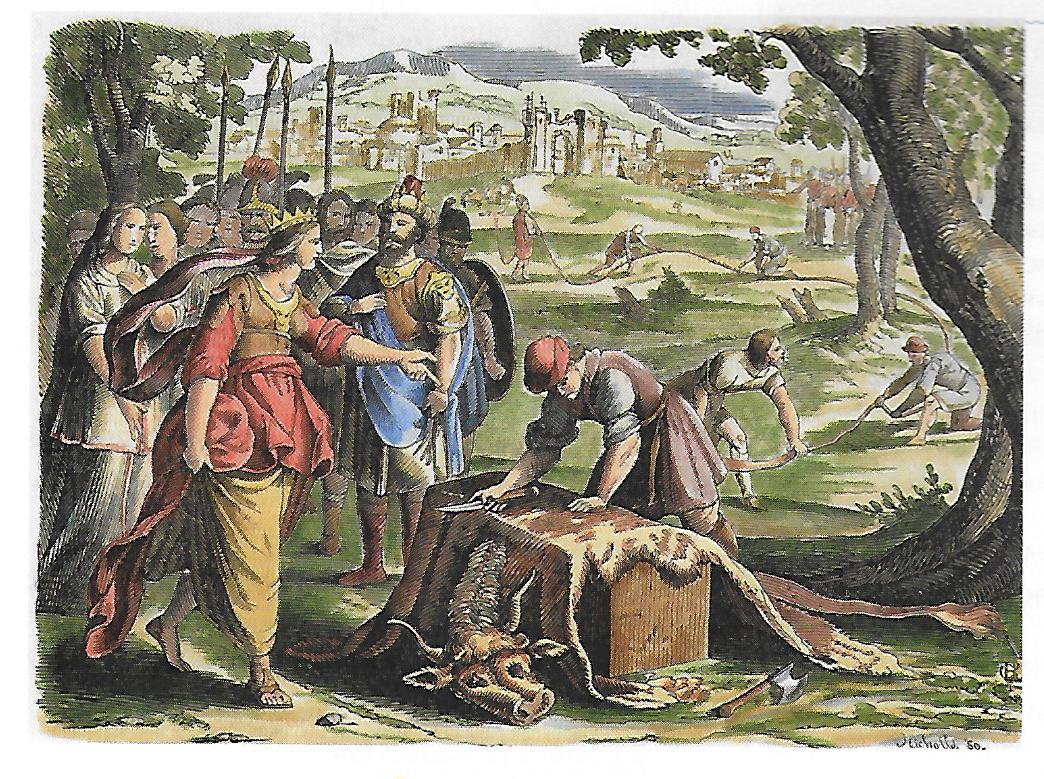 La fondation  de Carthage par Elissa (Didon)
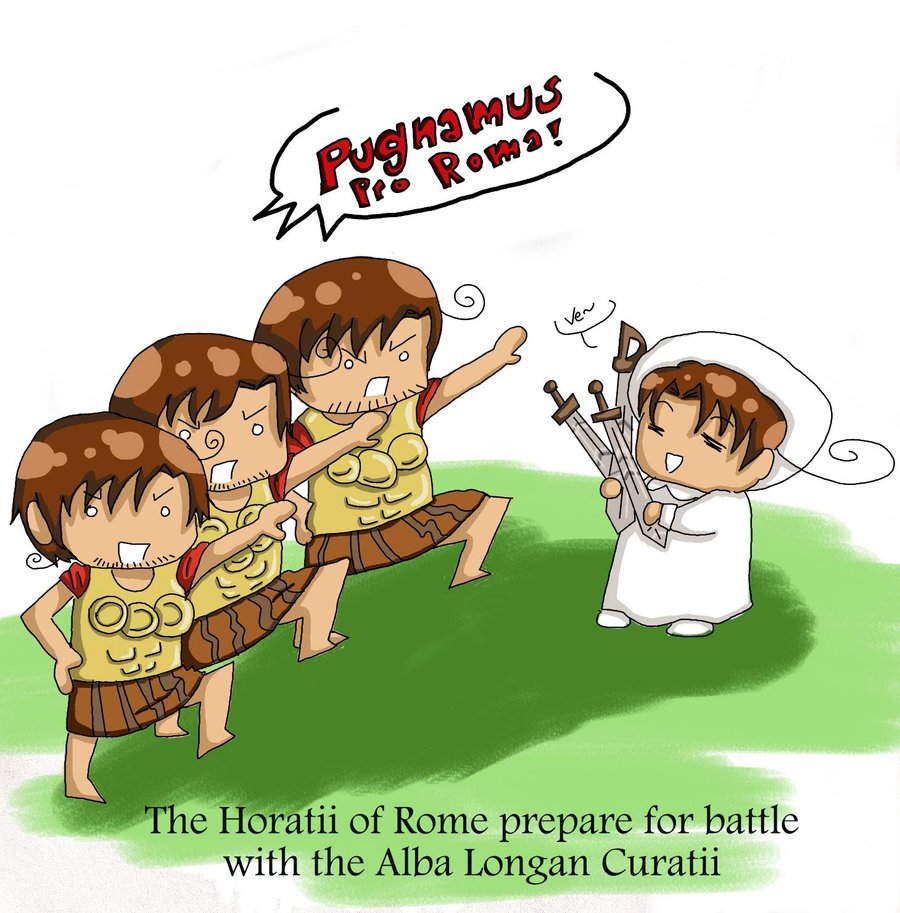 Le serment des Horaces (Romains) avant leur affrontement avec les Curiaces (Albains)
L’enlèvement des Sabines
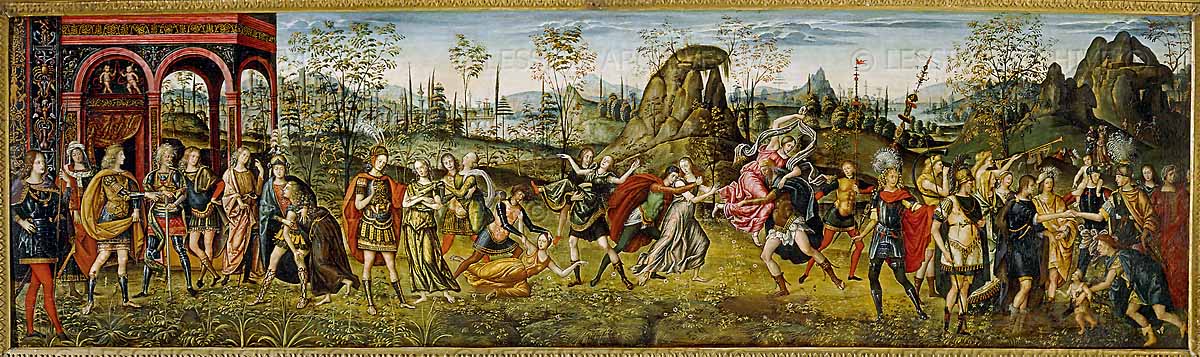 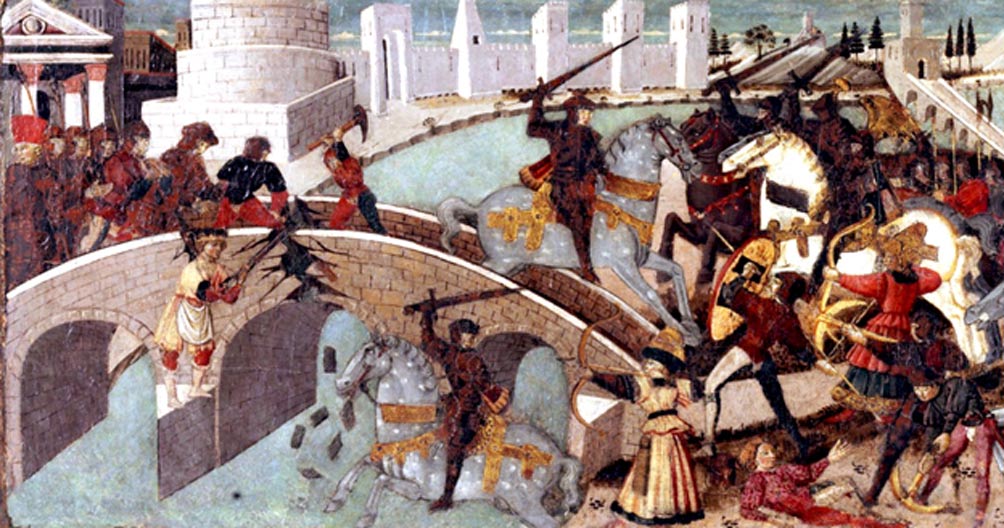 Horatius Coclès (le borgne) seul contre les Étrusques
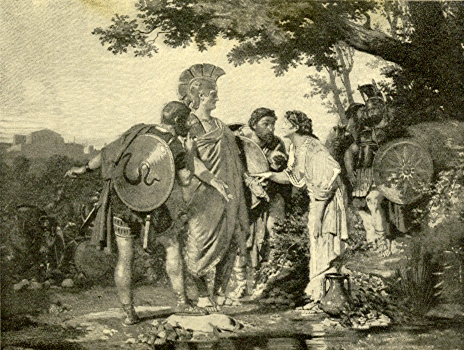 Tarpéia négocie avec le roi Sabin Titus TATIUS
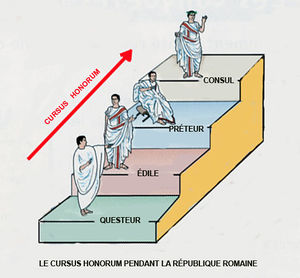 … ?
Le …… ?
… ?
Le CVRSVS HONORVM
… ?
… ?
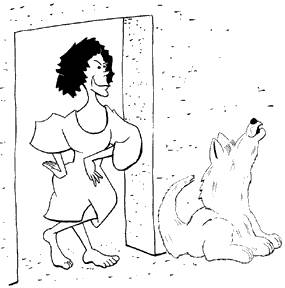 La LVPA
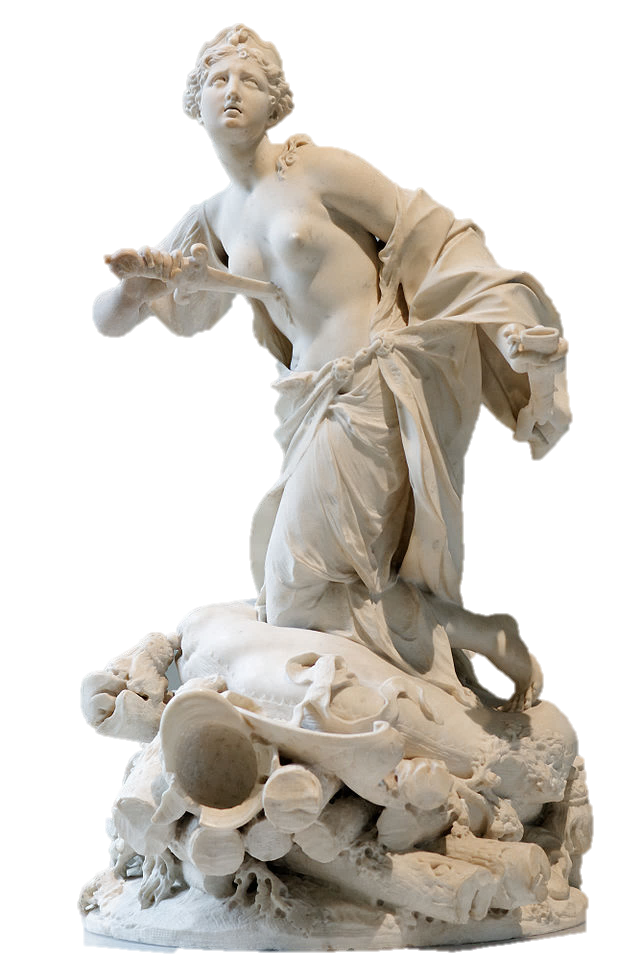 Le suicide d’Elissa après le départ d’Enée
Claude-Augustin CAYOT (XVII-XVIII)
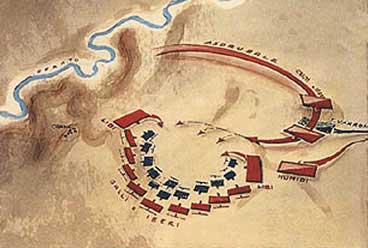 La bataille de Cannes (plan d’Hannibal contre Scipion)
La bataille de … ?
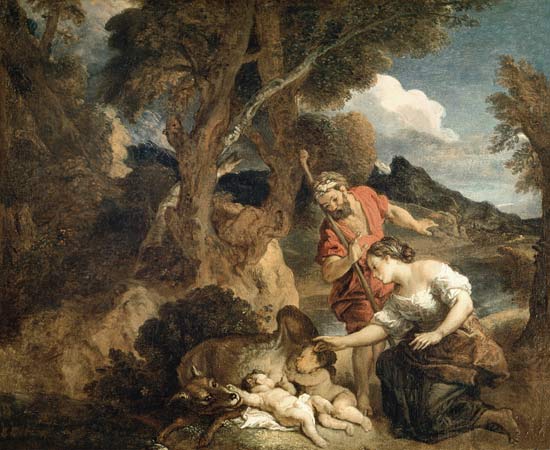 Faustulus et Acca Larentia trouvent les jumeaux
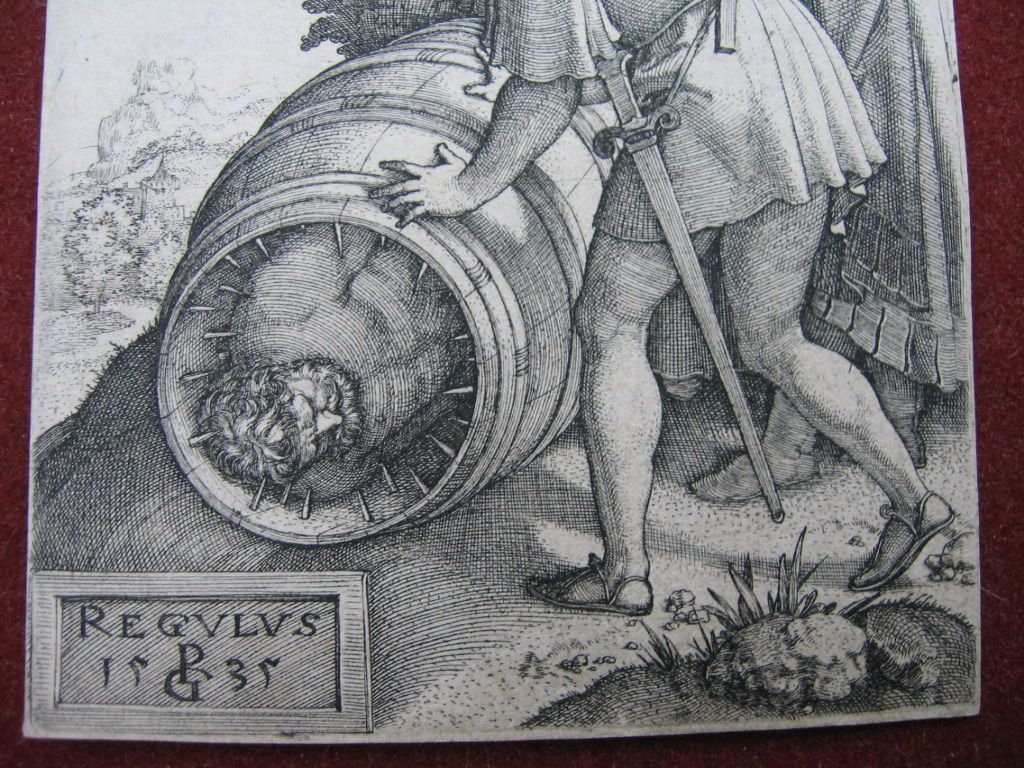 La mort de Regulus lors de la 1ère guerre punique
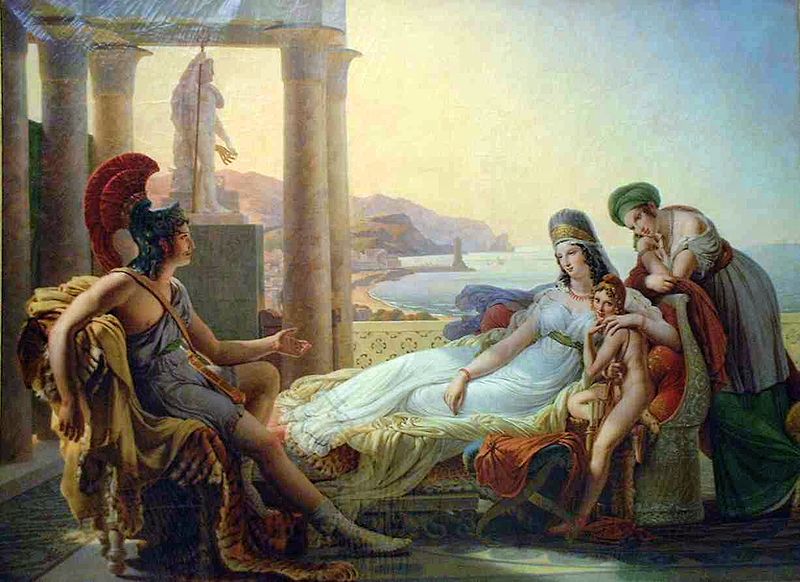 Enée raconte la guerre de Troie à Elissa
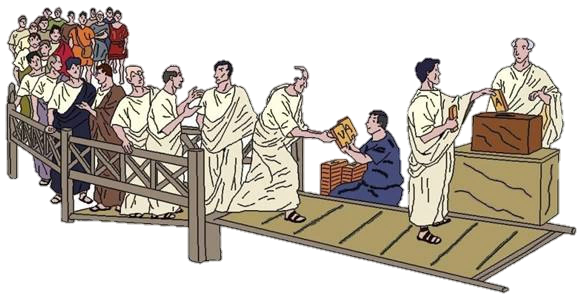 Le PONS SVFFRAGIVM
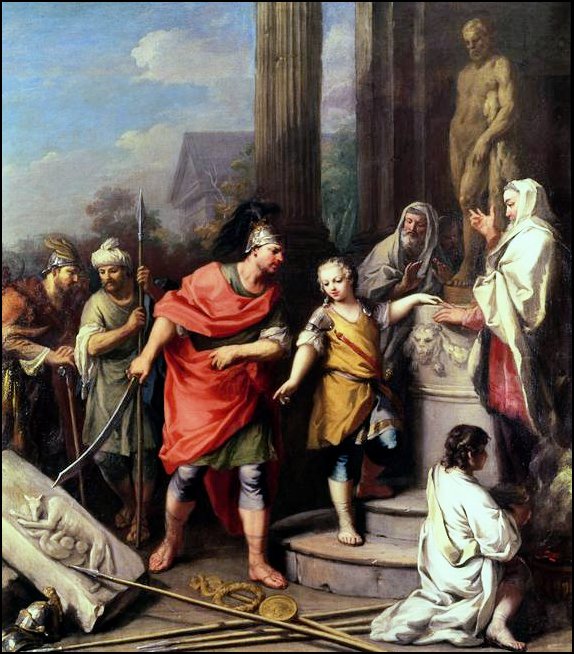 Jacopo AMIGONI (XVIII)
Le serment d’Hannibal (2ème guerre punique)
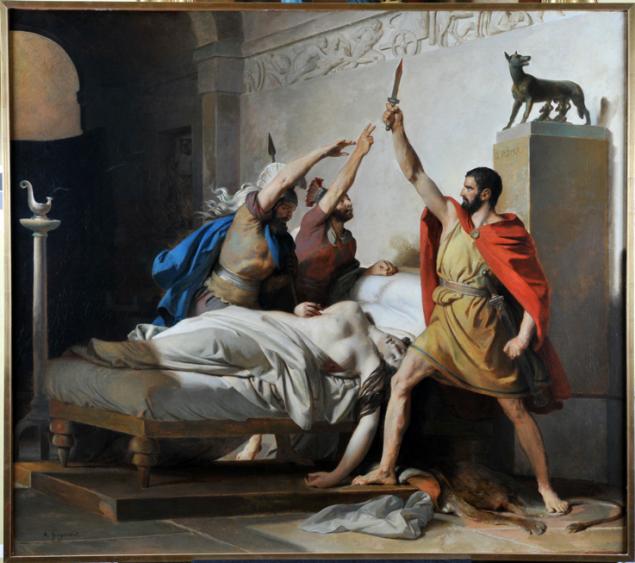 Collatinus et Brutus jurent de venger la mort de Lucrèce => fin de la royauté
Alexandre Evariste FRAGONARD (XVIII)
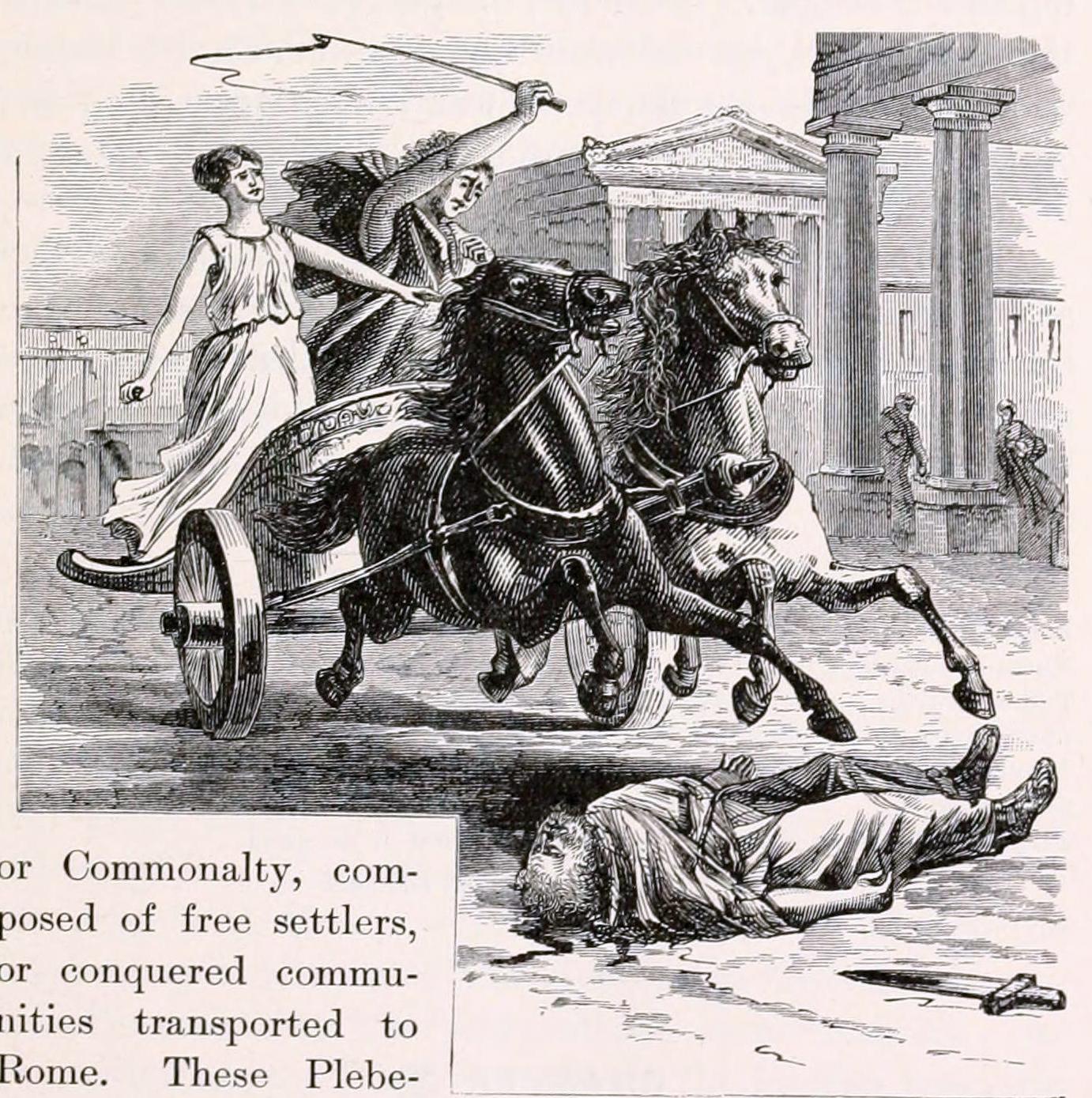 Tullia demande à son époux, le futur roi Tarquin le Superbe, de rouler sur son propre père